1
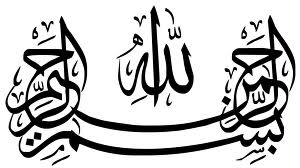 08/12/2024
سنة 3 محاسبة : التسيير المالي                     أ. د بوداح عبدالجليل
الجمهورية الجزائرية الديمقراطية الشعبيةوزارة التعليم العالي والبحث العلميجامعة أم الواقي–العربي بن مهيديكلية العلوم الاقتصادية والتجارة والتسييرقسم التسيير
2
سنة ثالثة محاسبة: محاسبة
مقياس: التسيير المالي
08/12/2024
سنة 3 محاسبة : التسيير المالي                     أ. د بوداح عبدالجليل
الفصل 4: دراسة جداول تدفقات الخزينة- عرض وتحليل
تمهيد
من خلال القوائم المالية التي يزودنا بها النظام المحاسبي المالي (SCF)، يتم عرض جداول توضح التدفقات النقدية للنشاط الذي تمارسه المؤسسة الاقتصادية، والتي تسمى بجداول سيولة الخزينة، وهي مقسمة إلى ثلاثة أنواع من التدفقات النقدية: تدفقات نقدية للاستغلال، (أي العملياتية)، وتدفقات نقدية تمويلية، وتدفقات نقدية استثمارية. إضافة إلى أن جدول سيولة الخزينة عبارة عن نوعين : سيولة الخزينة وفق الطريقة المباشرة، وسيولة الخزينة وفق الطريقة غير المباشرة. ولكل نوع بياناته الخاصة التي يتم استخراجها من واقع الدفاتر المحاسبية. والملاحظ أن الطريقة المباشرة هي الأكثر تداولا واستخداما حيث يتم من خلالها توضيح حقيقة تغير النقدية، المبينة لحقيقة المقبوضات والمدفوعات من النقدية.
3
08/12/2024
سنة 3 محاسبة : التسيير المالي                     أ. د بوداح عبدالجليل
الفصل 4: دراسة جداول تدفقات الخزينة- عرض وتحليل
4
I – قائمة التدفقات النقدية
II – تحليل البيانات المالية للتدفقات النقدية
08/12/2024
سنة 3 محاسبة : التسيير المالي                     أ. د بوداح عبدالجليل
الفصل 4: دراسة جداول تدفقات الخزينة- عرض وتحليل
5
I – قائمة التدفقات النقدية
تتمثل التدفقات النقدية حسب النظام المحاسبي المالي (SCF) من خلال ما يسمى بجدول سيولة الخزينة (الطريقة المباشرة وغير المباشرة). ارجع إلى الجريدة الرسمية العدد 19 الصادرة بتاريخ  2009/3/25. (ص ص 36-35-26). 
فالهدف من جدول سيولة الخزينة هو إعطاء مستعملي الكشوف المالية أساسا لتقييم مدى قدرة الكيان على توليد الأموال ونظائرها وكذلك المعلومات بشأن استخدام هذه السيولة.
08/12/2024
سنة 3 محاسبة : التسيير المالي                     أ. د بوداح عبدالجليل
الفصل 4: دراسة جداول تدفقات الخزينة- عرض وتحليل
قائمة التدفقات النقدية 
 يقدم جدول سيولة الخزينة مداخيل ومخارج الموجودات المالية الحاصلة أثناء السنة المالية حسب منشئها (مصدرها) : 
التدفقات التي تولدها الأنشطة العملياتية
 التدفقات المالية التي تولدها أنشطة الاستثمار(سحب أموال؛ تدفق نقدي صادر، أو تحصيل أموال؛ تدفق نقدي وارد).
 التدفقات الناشئة عن أنشطة تمويل(تغيير حجم وبنية الأموال الخاصة، أو القروض).
 تدفقات أموال متأتية من فوائد وحصص أسهم، تقدم كلا على حدة وترتب بصورة دائمة من سنة مالية إلى أخرى في الأنشطة العملياتية للاستثمار أو التمويل.
6
08/12/2024
سنة 3 محاسبة : التسيير المالي                     أ. د بوداح عبدالجليل
الفصل 4: دراسة جداول تدفقات الخزينة- عرض وتحليل
قائمة التدفقات النقدية 
 الطريقة المباشرة: يتم تحديد الفصول الرئيسية لدخول وخروج الأموال الإجمالية (الزبائن، الموردون، الضرائب،..)، قصد إبراز تدفق مالي صافي. ويتم تقريب التدفق المالي الصافي إلى النتيجة قبل ضريبة الفترة المقصودة.
 الطريقة غير المباشرة: تتمثل في تصحيح النتيجة للسنة المالية مع الأخذ بعين الاعتبار مايلي:
 آثار المعاملات دون التأثير في الخزينة (اهتلاكات، الزبائن، المخزونات)
 التفاوتات أو التسويات (ضرائب مؤجلة)
 التدفقات المالية المرتبطة بأنشطة الاستثمار أوالتمويل (قيمة التنازل الزائدة أو الناقصة )، مع ضرورة تقديم  التدفقات كلا على حدى.
7
08/12/2024
سنة 3 محاسبة : التسيير المالي                     أ. د بوداح عبدالجليل
الفصل 4: دراسة جداول تدفقات الخزينة- عرض وتحليل
قائمة التدفقات النقدية 
 الطريقة المباشرة (جدول سيولة الخزينة):
 تدفقات أموال الخزينة (ت. أ. خ ) المتأتية من الأنشطة العملياتية – تلك المرتبطة بعناصر غير عادية = صافي ت أ خ المتأتية من الأنشطة العملياتية. (أ)
 صافي ت أ خ المتأتية من أنشطة الاستثمار. (ب)
 صافي ت أ خ المتأتية من أنشطة التمويل . (ج)
 تغير أموال الخزينة في الفترة (ن)، والفترة (ن-1) من خلال جمع كل من أ، ب، ج
 يتم مقاربة محصلة صافي التغير في تدفقات أموال الخزينة مع النتيجة المحاسبية في نهاية الفترة.
8
08/12/2024
سنة 3 محاسبة : التسيير المالي                     أ. د بوداح عبدالجليل
الفصل 4: دراسة جداول تدفقات الخزينة- عرض وتحليل
قائمة التدفقات النقدية 
 الطريقة غير المباشرة (جدول سيولة الخزينة): يختلف محتوى عناصر تدفقات أموال الخزينة في الطريقة المباشرة عن الطريقة غير المباشرة، لكن تبقى محصلة تغير أموال الخزينة مبنية على نفس الأسس مقسمة بذلك إلى تدفقات الخزينة متأتية من الأنشطة العملياتية، وتدفقات الخزينة المتأنية من عمليات الاستثمار، وأخرى متأتية من عمليات التمويل. تستخدم الطريقة غبر المباشرة من أجل التحقق من صحة النتائج المتوصل إليها في الطريقة المباشرة، ومقارنة كل ذلك بالنتيجة المحاسبية. (أنظر إلى الصفحة 36 من الجريدة الرسمية العدد 19)
9
08/12/2024
سنة 3 محاسبة : التسيير المالي                     أ. د بوداح عبدالجليل
الفصل 4: دراسة جداول تدفقات الخزينة- عرض وتحليل
II - تحليل البيانات المالية للتدفقات النقدية
التدفقات النقدية الاستثمارية: تبين لنا أهمية النفقات والإيرادات الاستثمارية الفعلية، فقد تكون المؤسسة في حالة من الذروة القصوى في مجال الاستثمار ما قد ينعكس ذلك على السيولة من نقص يؤثر على الوضعية المالية لها.

 التدفقات النقدية الاستغلالية (التشغيلية): ترتبط بالعمليات اليومية نشاط المؤسسة  وينعكس ذلك بشكل مباشر على السيولة ما لم تكن للمؤسسة صمامات أمان في مواجهة نقص السيولة.
 التدفقات النقدية المالية: تقوم المؤسسة بنشاطات ذات العلاقة بالجانب المالي في شكل استثمارات مالية ترتبط بالأوراق المالية وغيرها.
 التدفقات النقدية الاستثمارية: ترتبط بتغيرات النقدية الناجمة عن الاستثمارات اقتناءً أو تنازلا.
10
08/12/2024
سنة 3 محاسبة : التسيير المالي                     أ. د بوداح عبدالجليل
الفصل 4: دراسة جداول تدفقات الخزينة- عرض وتحليل
11
خلاصة
لقد تم التركيز في دراسة جداول الخزينة على جدولي سيولة الخزينة الواردة بالنظام المحاسبي المالي (SCF)، والتي يتم من خلال هذين الجدولين معرفة حقيقة التدفقات النقدية، سواء كانت في شكل مقبوضات، أو مدفوعات. والملاحظ أن إعداد الجدولين يتم بطريقتين مختلفتين، ولكنهما يصلان بالضرورة إلى نفس محصلة النتيجة من النقدية الصافية. أيضا، يكمن الاختلاف بين الطريقتين من حيث الإعداد إلى مصادر البيانات المعتمد عليها في تزويد الجدولين. فجدول سيولة الخزينة مصادر معلوماتها تختلف بالضرورة عن تلك المزود بها جدول سيولة الخزينة وفق الطريقة غير المباشرة.
08/12/2024
سنة 3 محاسبة : التسيير المالي                     أ. د بوداح عبدالجليل
مراجع المقرر
albouy,m., decisions financière et creation de valeur, economica, Paris, 2003.
 brealey&myers.,Principes de gestion  financière, Pearson education, paris, 2008
 brigham&myers., Fundamentals of financial management, 10th edition, NY, 2008.
 Stephane Griffiths, Gestion financière, chihab –eyrolles, 1996
 Stanley block, Geoffrey hirt, and bartley Danielsen, foundation of financial management, 20ed., mcgraw-hill Irwin, 2010.
 مفلح محمد عقل ، مقدمة في الإدارة المالية، مكتبة المجتمع العربي للنشر والتوزيع، عمان، ط1، 2009.
 دريد كامل آل الشيب، مقدمة في الإدارة المالية المعاصرة، دار المسيرة، ط2، عمان، 2007.
 عبدالقادر محمد عبدالله، وخالد عبدالعزيز السهلاوي، أساسيات الإدارة المالية، مطابع السروات، ط 3 ، المملكة العربية السعودية، 2011 .
 الجريدة الرسمية للجمهورية الجزائرية، النظام المحاسبي المالي (scf) ، العدد 19 ، الصادر 25 مارس 2009 .
12
08/12/2024
سنة 3 محاسبة : التسيير المالي                     أ. د بوداح عبدالجليل
شكرا لكم على حسن المتابعة
13
08/12/2024
سنة 3 محاسبة : التسيير المالي                     أ. د بوداح عبدالجليل